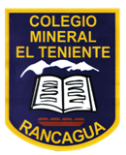 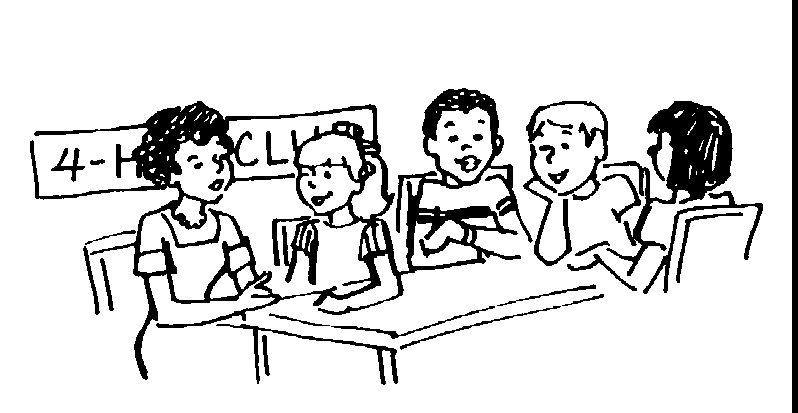 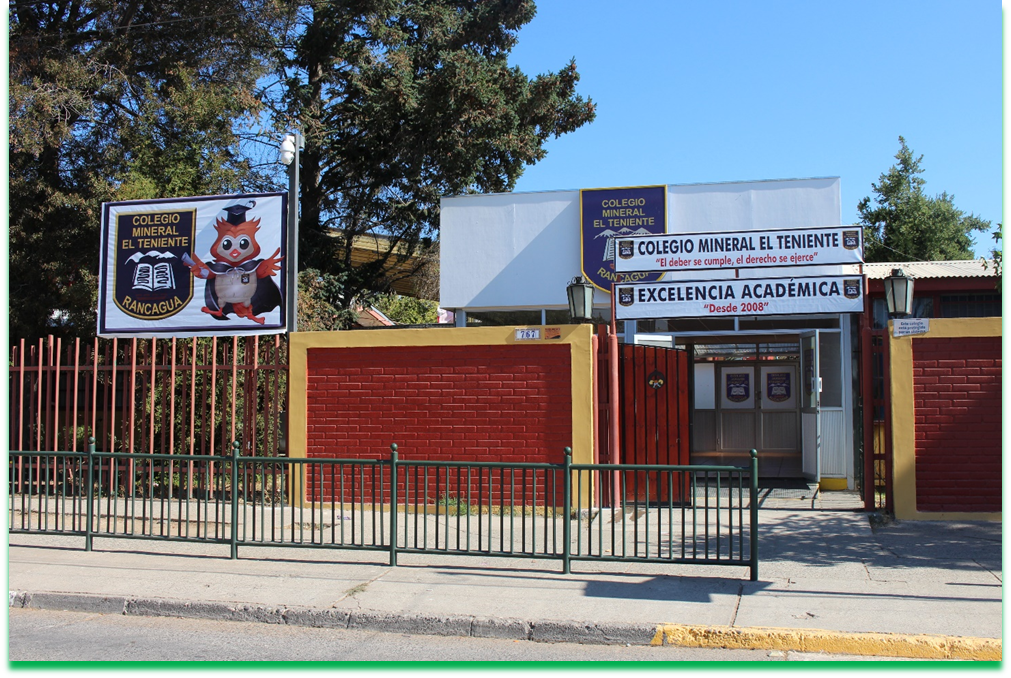 ASIGNATURA: Artes visuales  1° A – B - C
          CLASE N° 12
¿Qué vamos Aprender hoy?
Crear una tarjeta con motivo de amor.
¿Qué vamos a lograr?
Recordar que son las emociones.
Expresión escrita.
Dibujar y pintar, demostrando emociones.
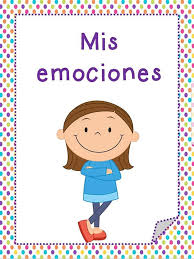 Recordemos que las emociones nos permiten conectarnos con nuestros sentimientos y que mejor que hacer a alguien muy querido una linda tarjeta, con muchas decoraciones y escrito lo siguiente:
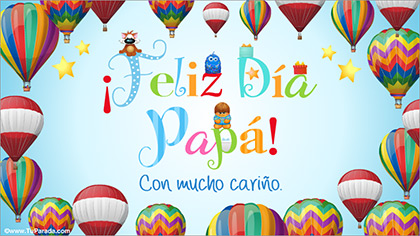 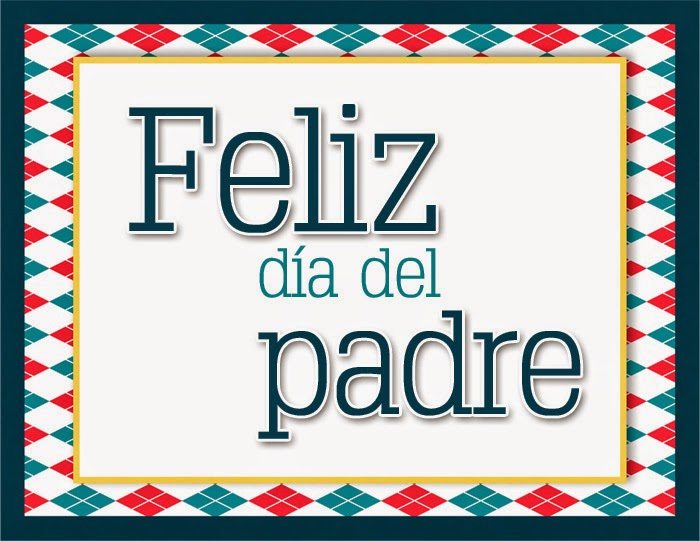 IDEAS, IDEAS, IDEASSSSS!!!! (te digo, calladito, puede ser para el día del padre o si tú quieres, para otra persona.)
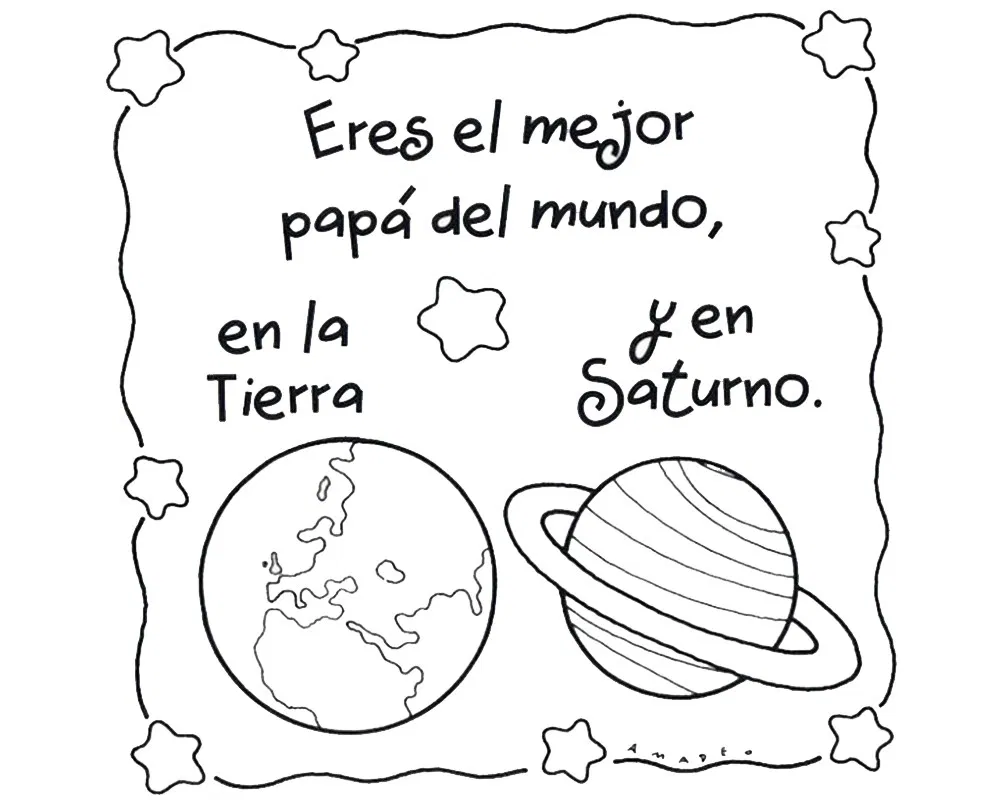 Te invito a ver el siguiente tutorial:
https://www.youtube.com/watch?v=HlBqWjiUtWw
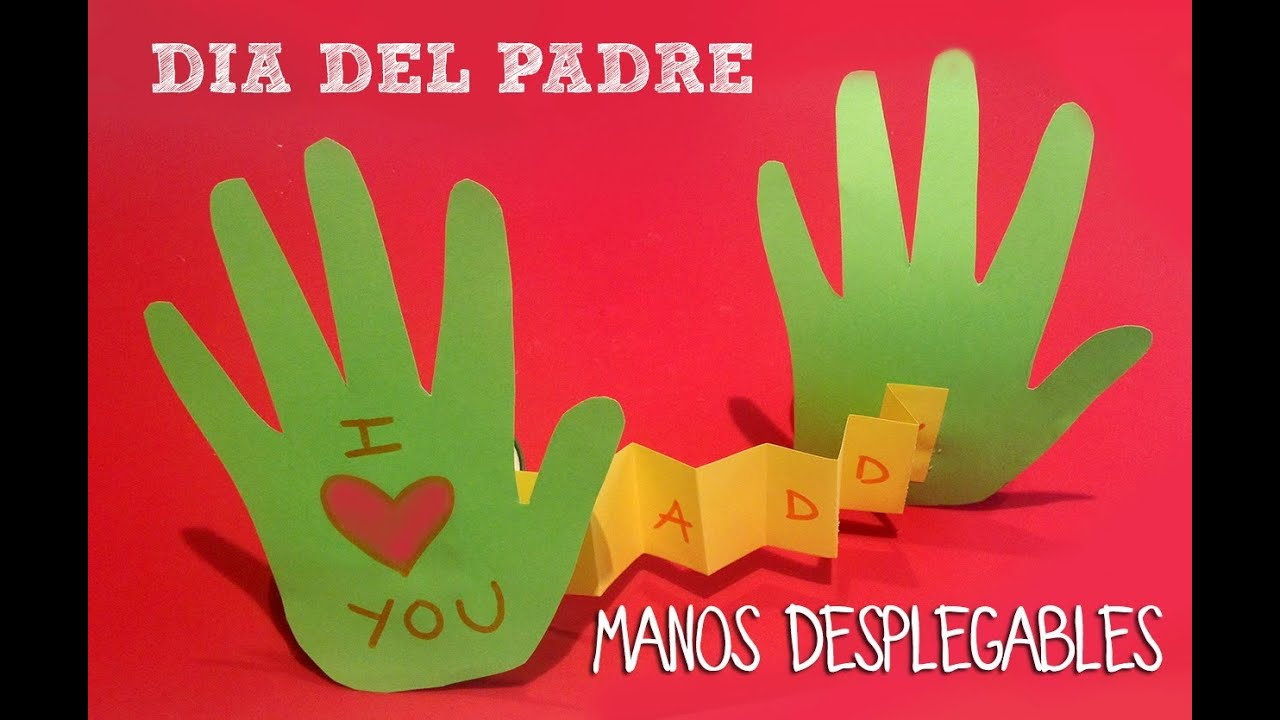 Socializa la actividad con tu familia, cuídate mucho, no salgas de casita, y diviértete aprendiendo. Cualquier duda comunícate con tu profesora jefe, y no olvides enviar una fotito al WhatsApp que corresponde.